Мини-музей «Мир обереговых кукол» 
ЛЭПБУК «Славянские куклы обереги»




Авторы: Педагог-организатор 
 Зюканова Е.В.;
 учитель-логопед Манюкова С.В.,
воспитатель Шлома Т. П.
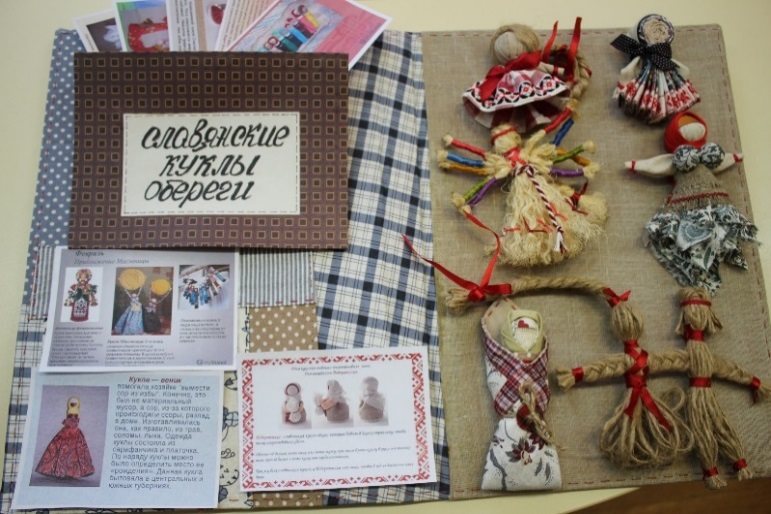 Лэпбук для музея – удивительное и очень полезное пособие. Это настоящая музейная находка. Развивающая книга с индивидуальным характером
Лэпбук – это самодельная интерактивная папка, продукт совместной деятельности детей и взрослых по реализации той или иной темы.
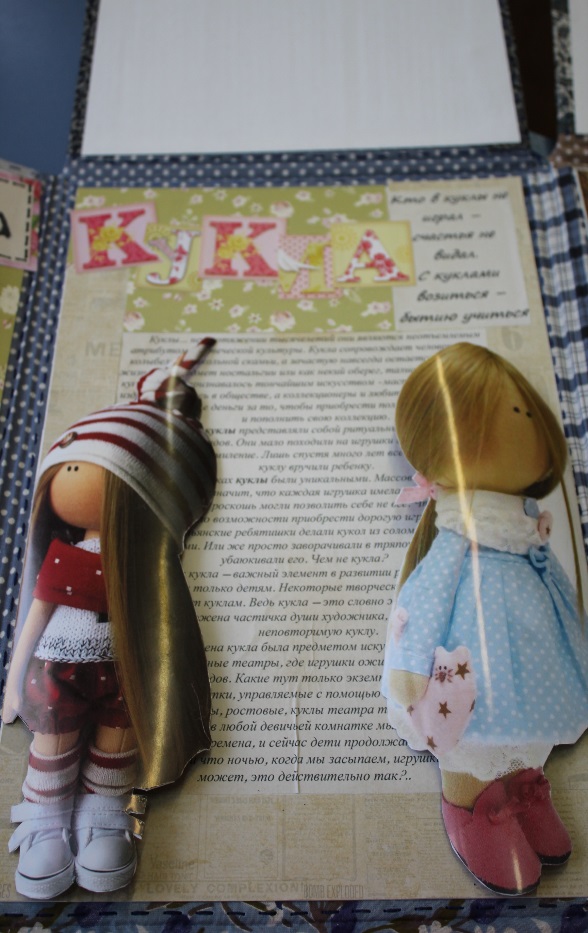 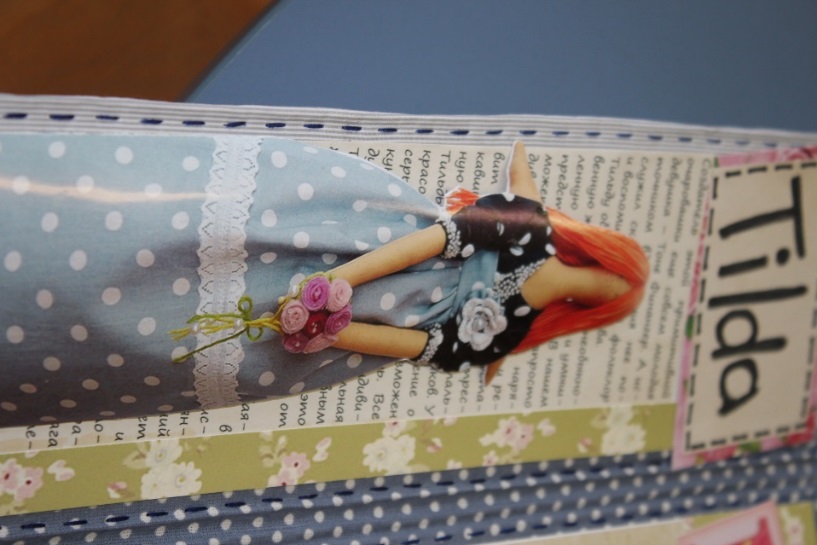 Зачем нужен лэпбук?
1. Лэпбук хорошо подойдет для занятий в музее, куда могут приходить дети разных возрастов. Можно выбрать задания под силу каждому.
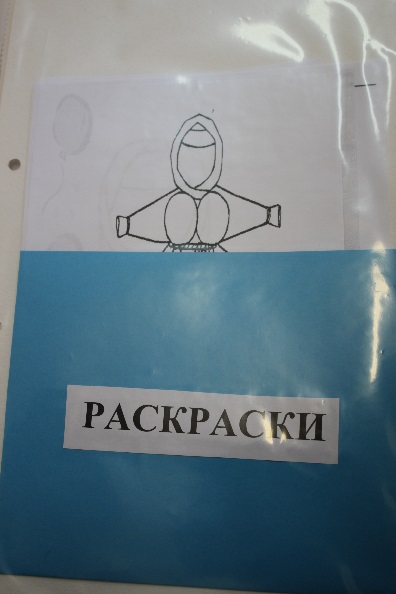 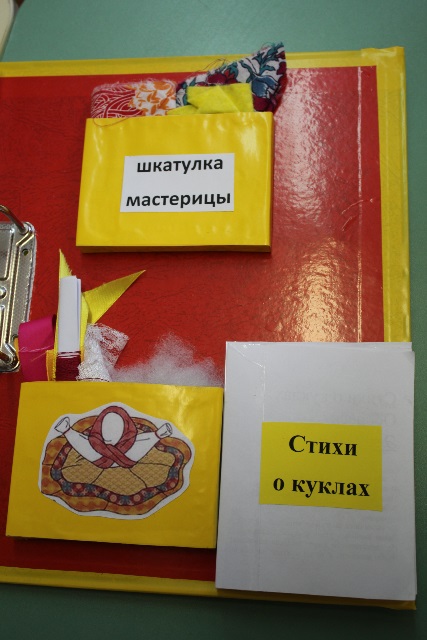 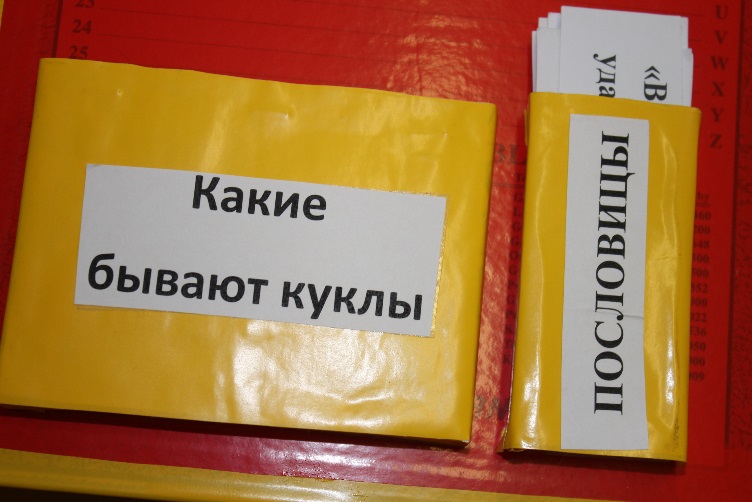 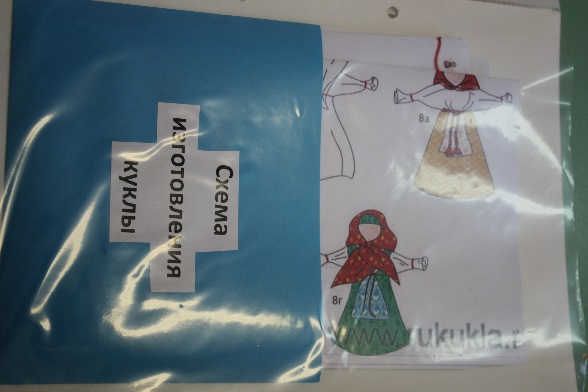 2.Лэпбук поможет ребенку по своему желанию организовать информацию по изучаемой теме, лучше понять и запомнить материал
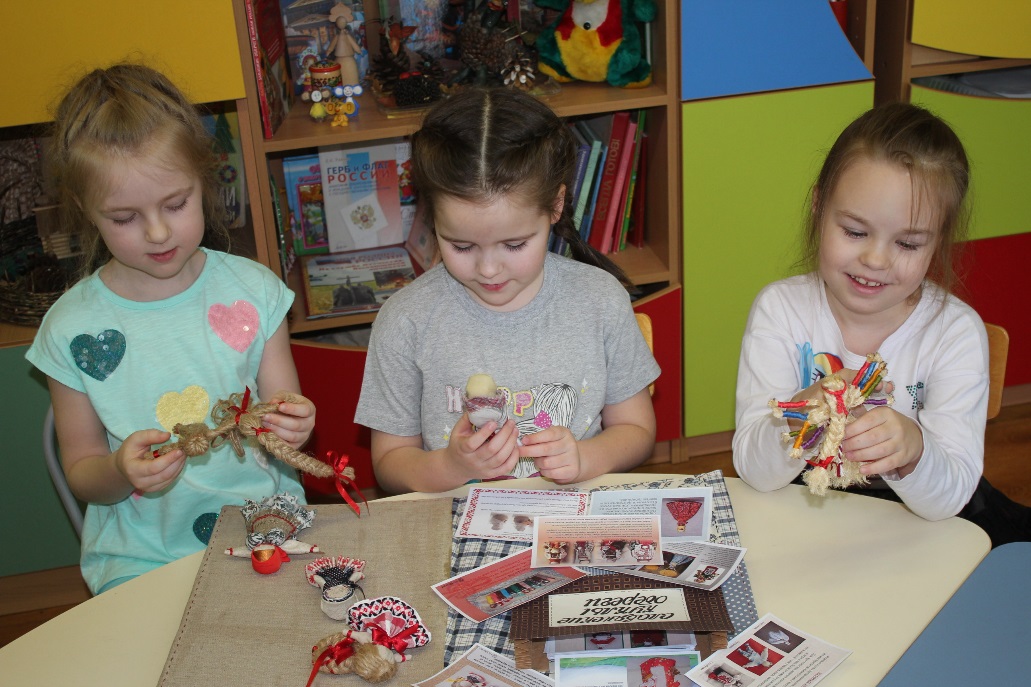 3. Ребенок научится самостоятельно собирать и организовывать информацию.
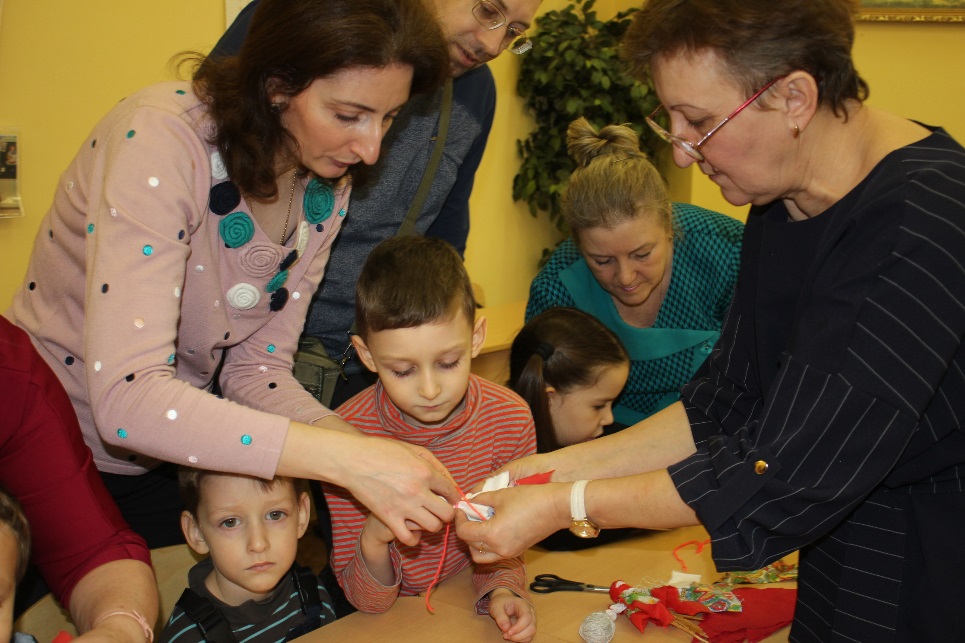 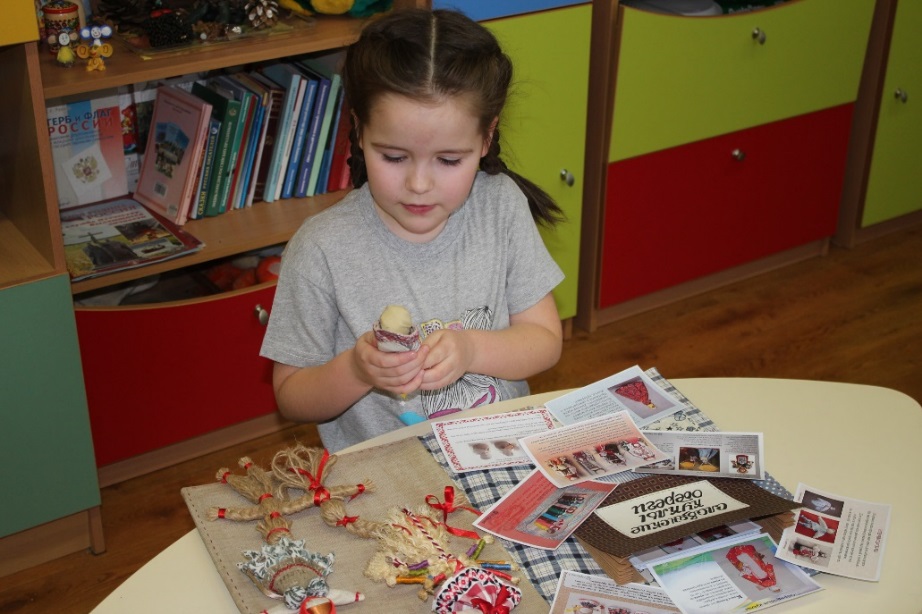 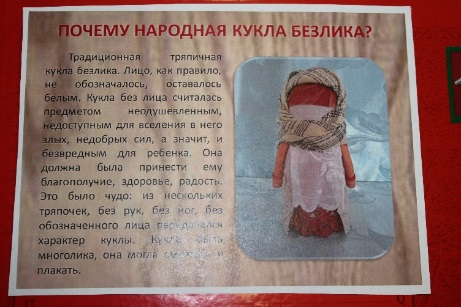 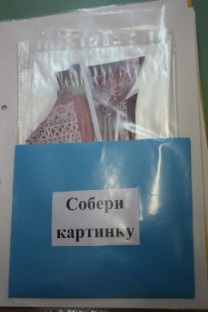 4. Это отличный способ для повторения пройденного. В любое удобное время ребенок просто открывает лэпбук и с радостью повторяет пройденное, рассматривая сделанную своими же руками книжку.
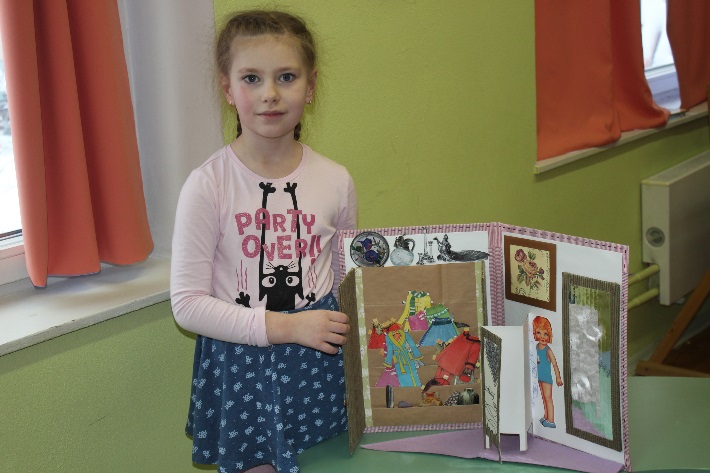 5. Это просто интересно, в конце концов!
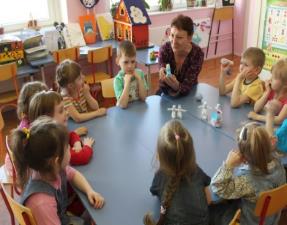 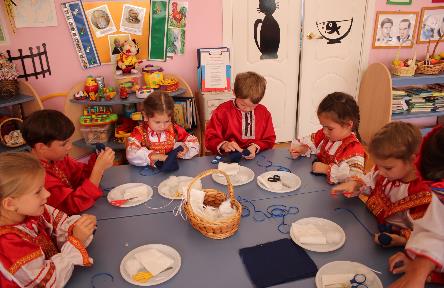 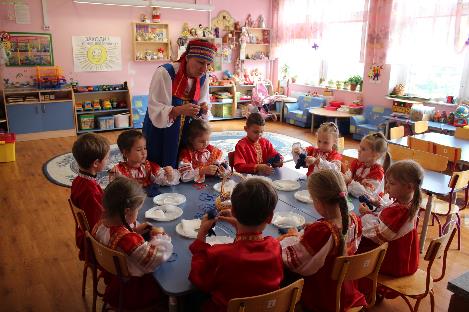 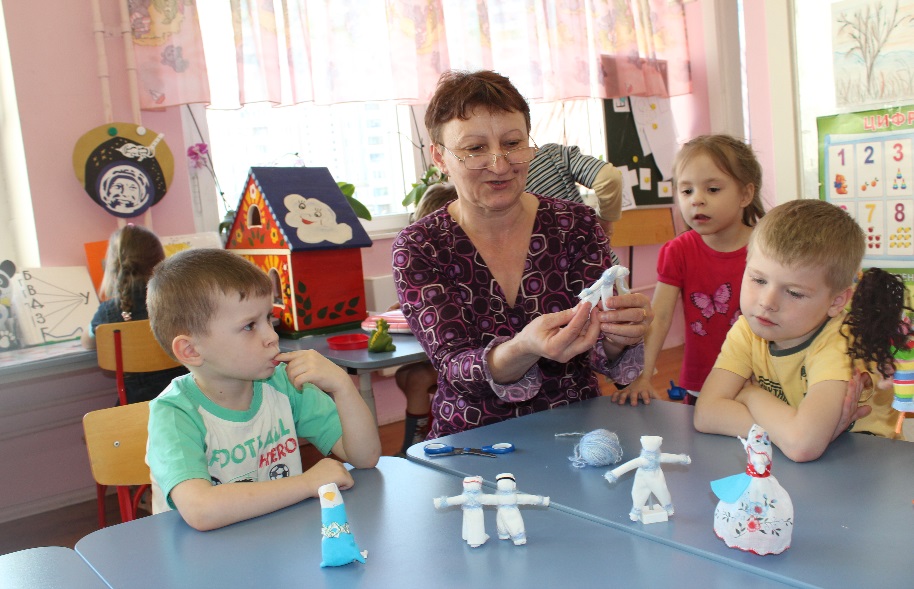 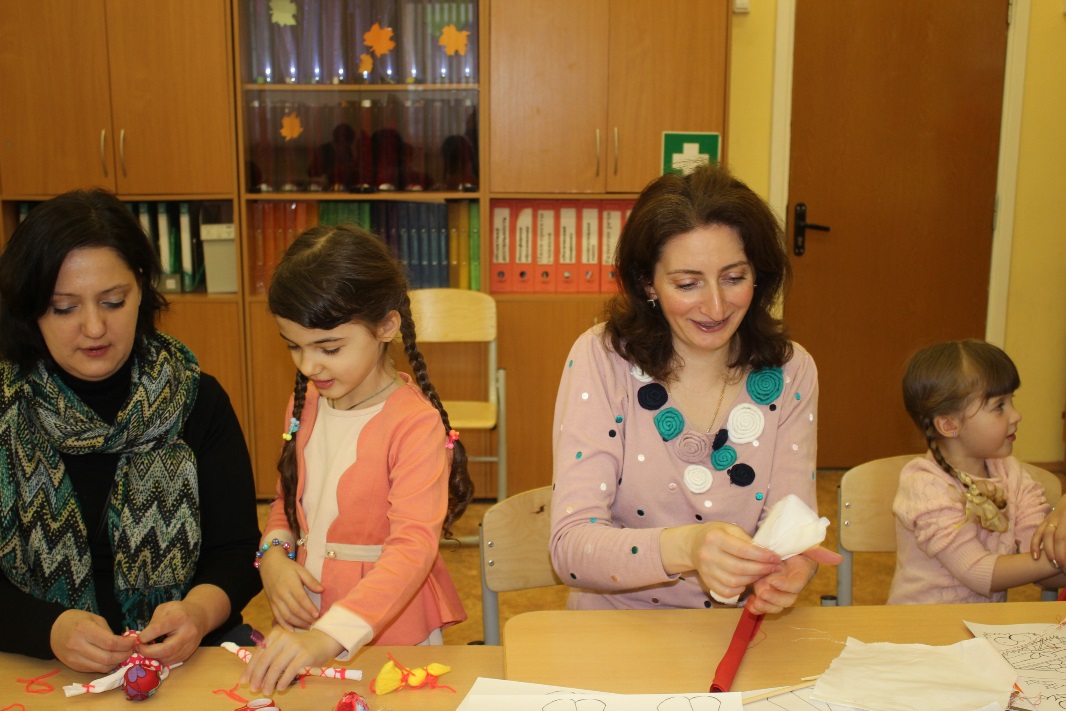 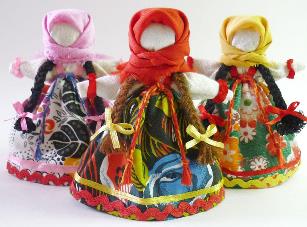 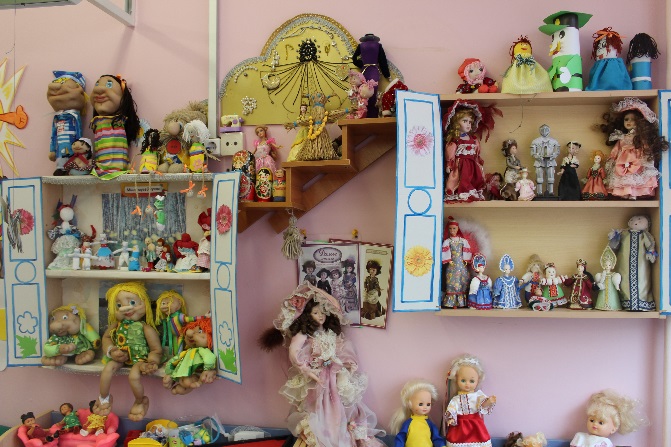 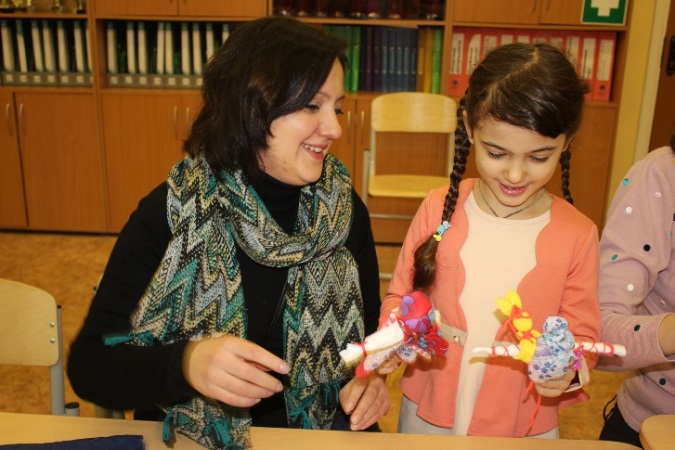 Загляните в наш мини- музей, познакомьтесь с лэпбуком, чтобы потом обязательно воскликнуть: «Вот это да! Стоит приходить сюда чаще!»
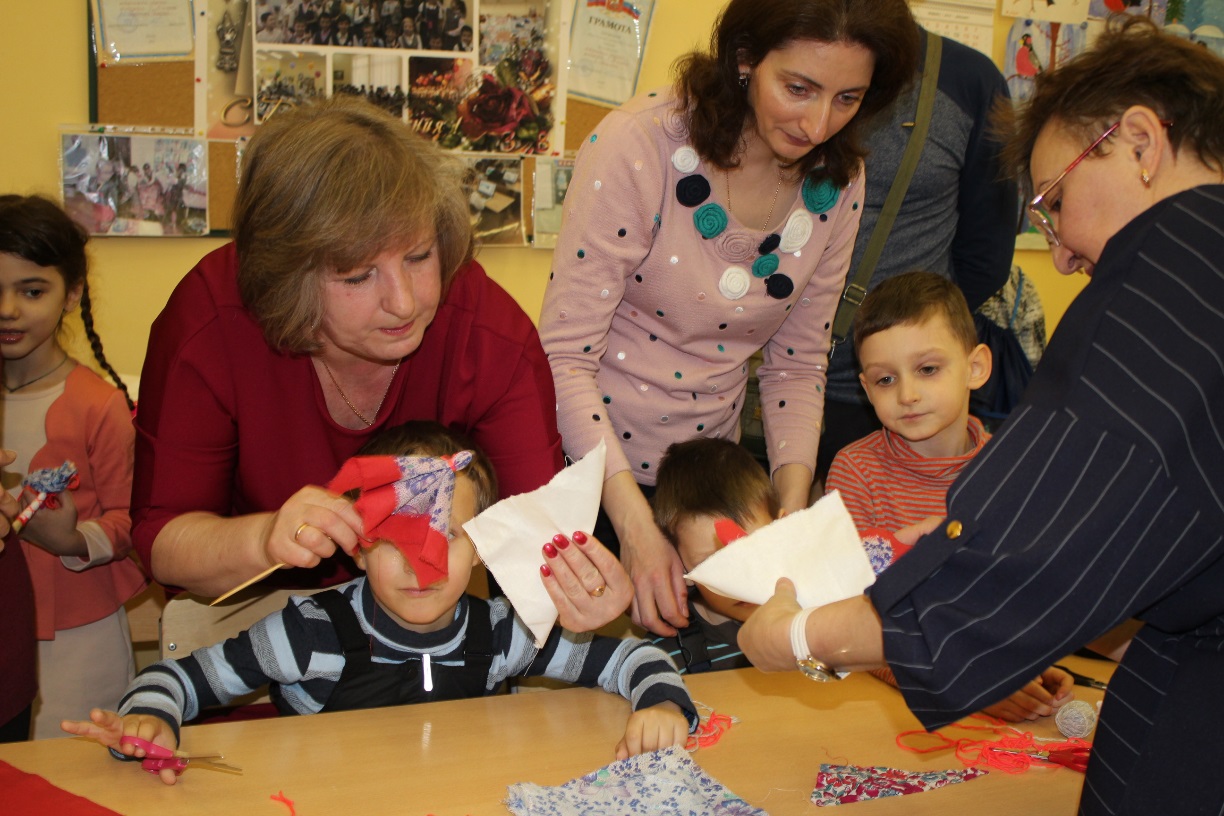